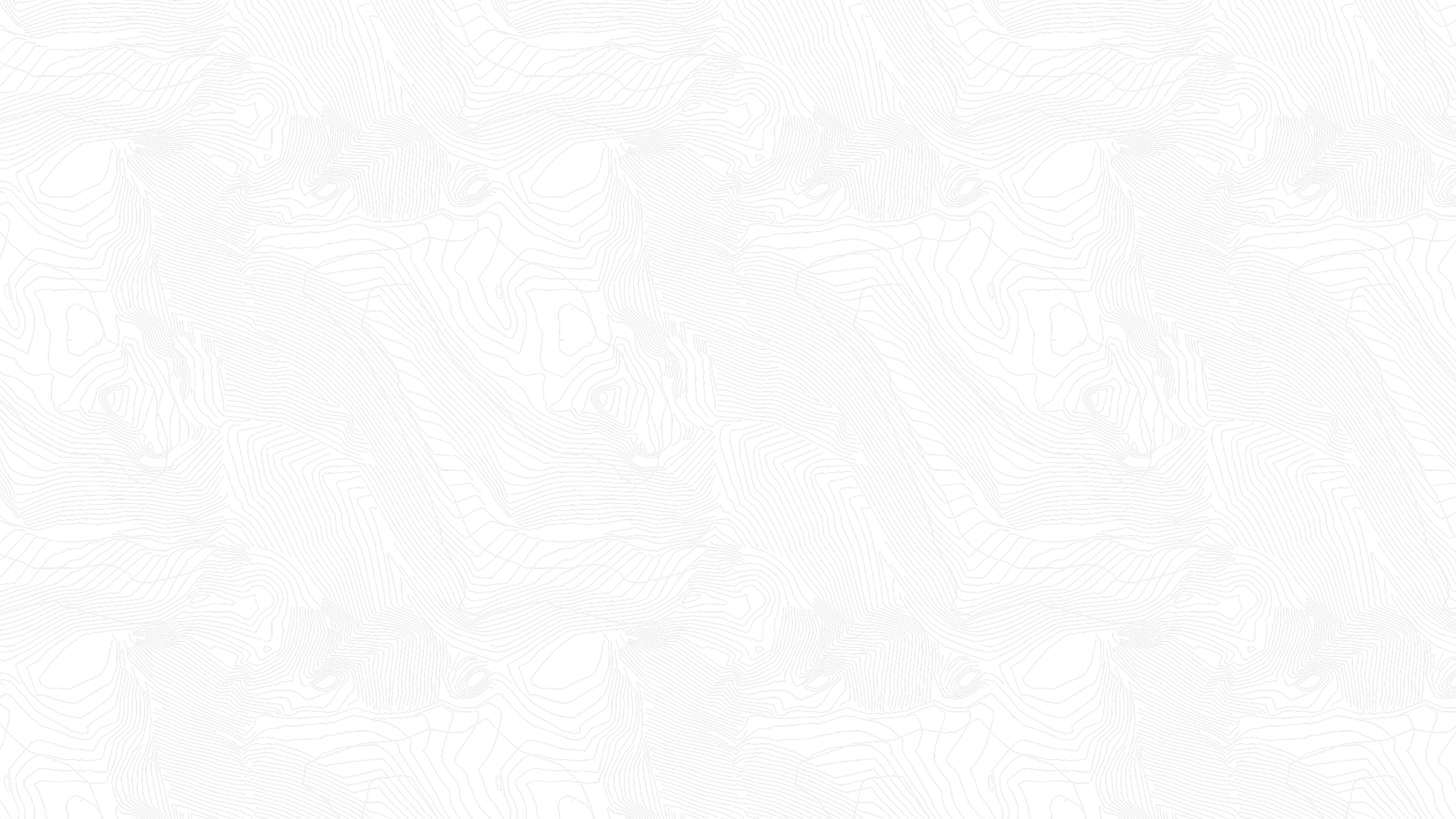 University Senate: October Meeting
A week in review at the nation’s most innovative university
Nancy GonzalesExecutive Vice President and University ProvostOctober 2, 2023
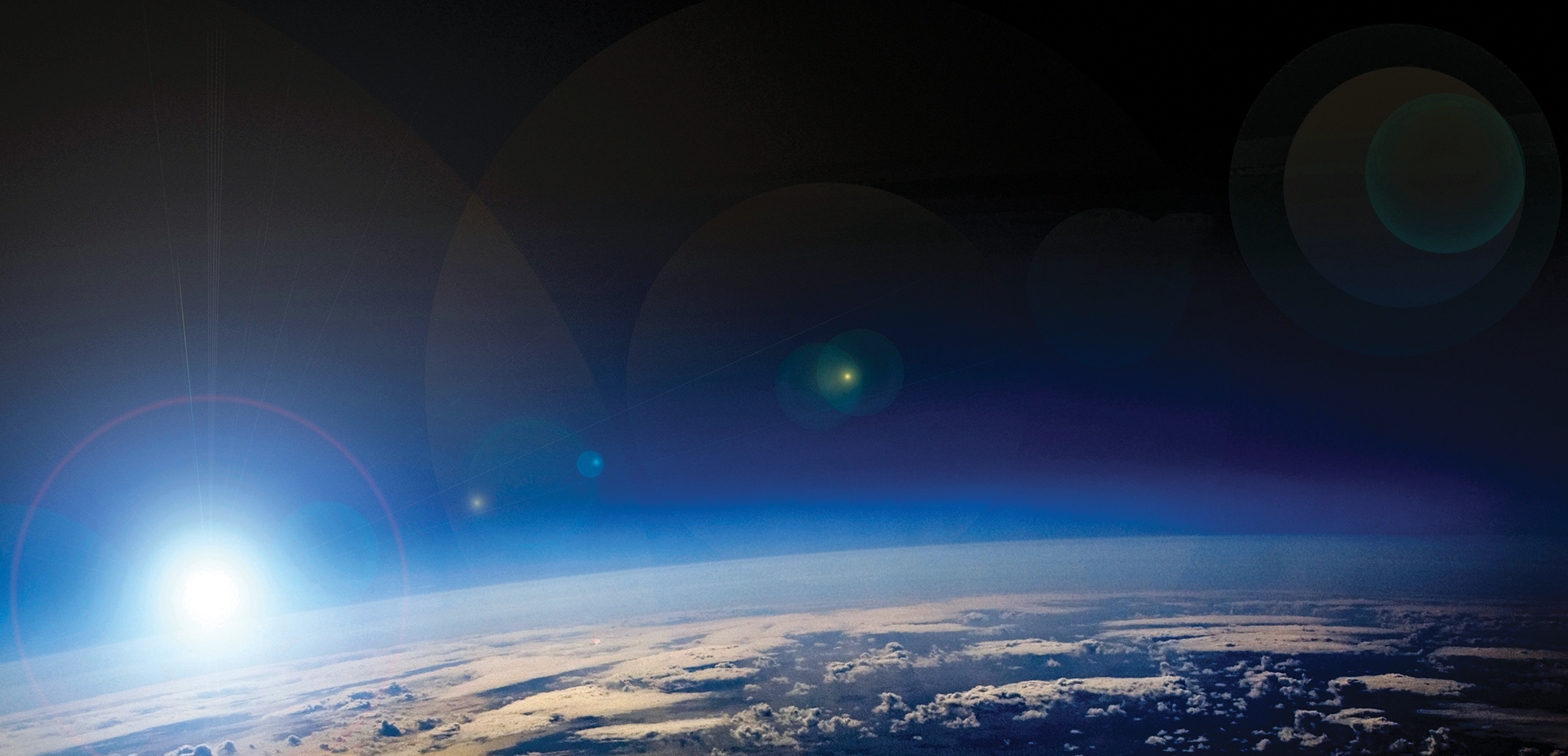 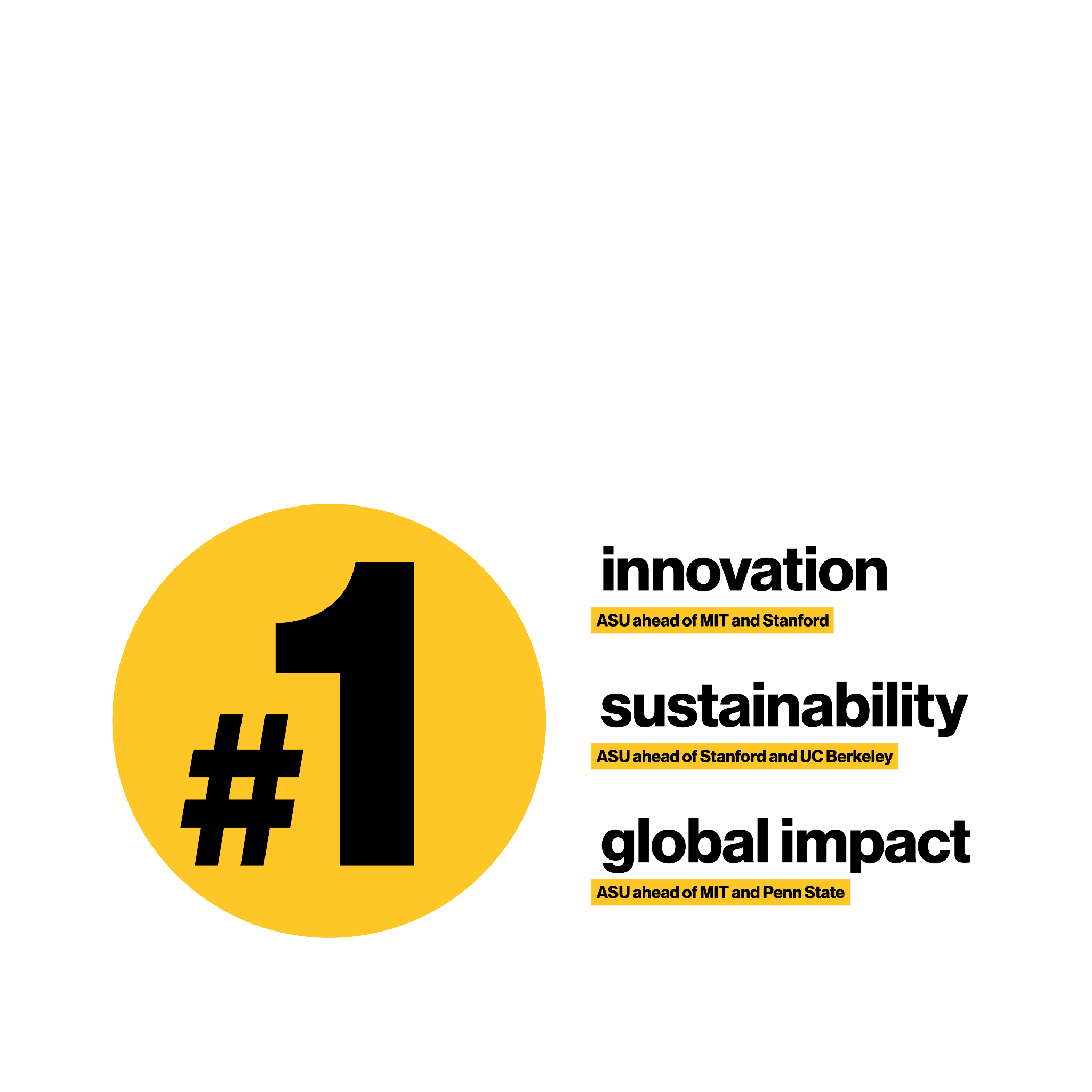 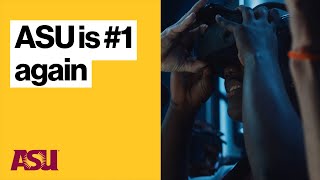 Any photo can replace this photo to support your presentation.
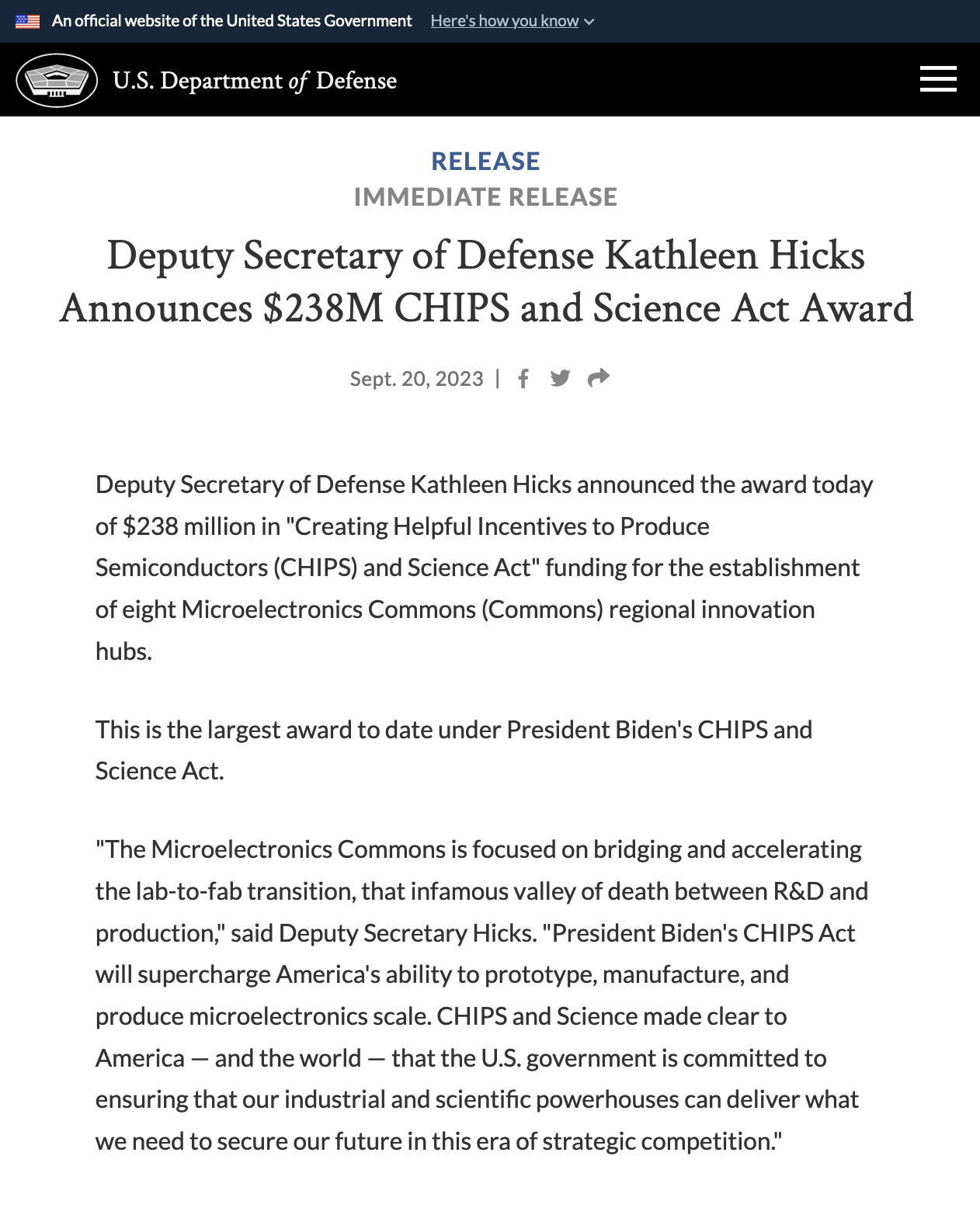 Notes:
The vertical gold bar should remain the same height as the white text box area
Department of Defense awards ASU $39.8M to create Southwest Advances Prototyping (SWAP) Hub as part of Biden Administration CHIPS and Science Act.
[Speaker Notes: Find additional images to use for this slide]
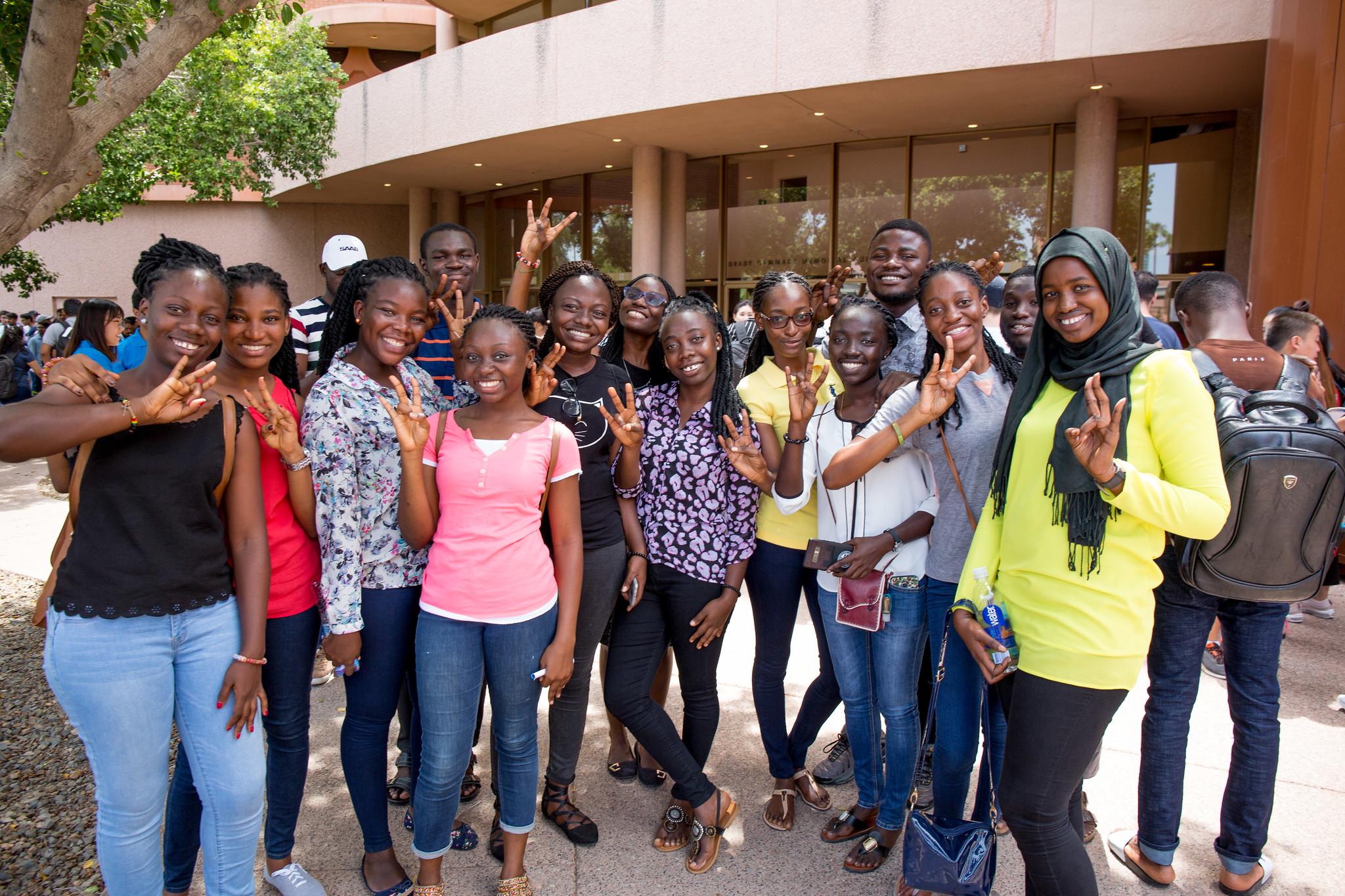 ASU to lead USAID award to bolster leadership, entrepreneurial training for African youth
The U.S. Agency for International Development has tapped Arizona State University to help realize that future. Backed by $80 million in funding — the largest USAID award in the university’s history — ASU is assembling a coalition to empower Africa’s youth with the tools, education and network to succeed. The award, Young African Leaders Initiative Legacy and Localization (YALI LL) will work with the Education and Youth division of USAID’s Africa Bureau to advance this goal through the YALI Africa project, which takes YALI into its next phase.
Any photo can replace this photo to support your presentation.
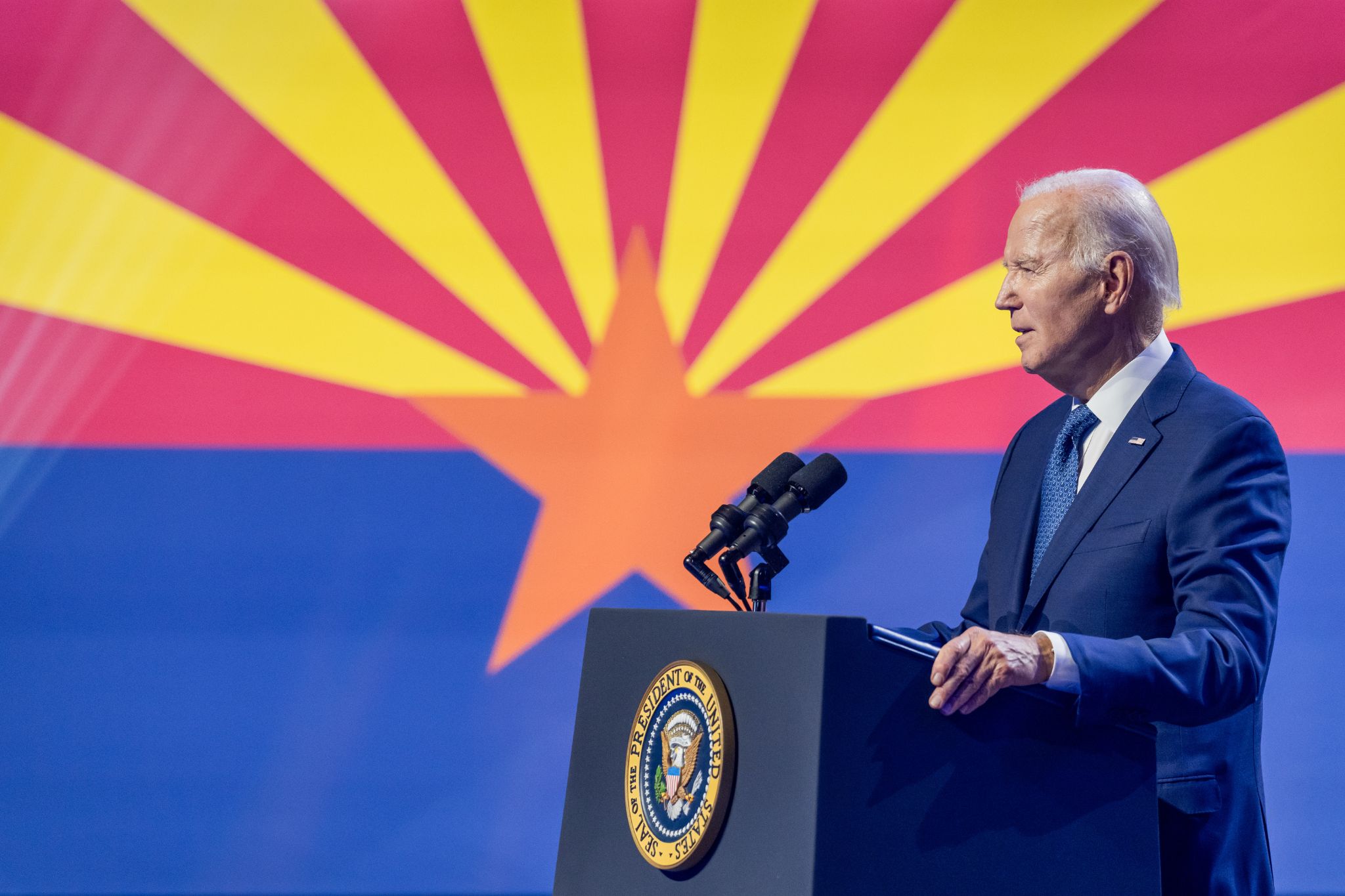 Notes:
The vertical gold bar should remain the same height as the white text box area
President Biden visited ASU to announce funding support for the McCain National Library at ASU.
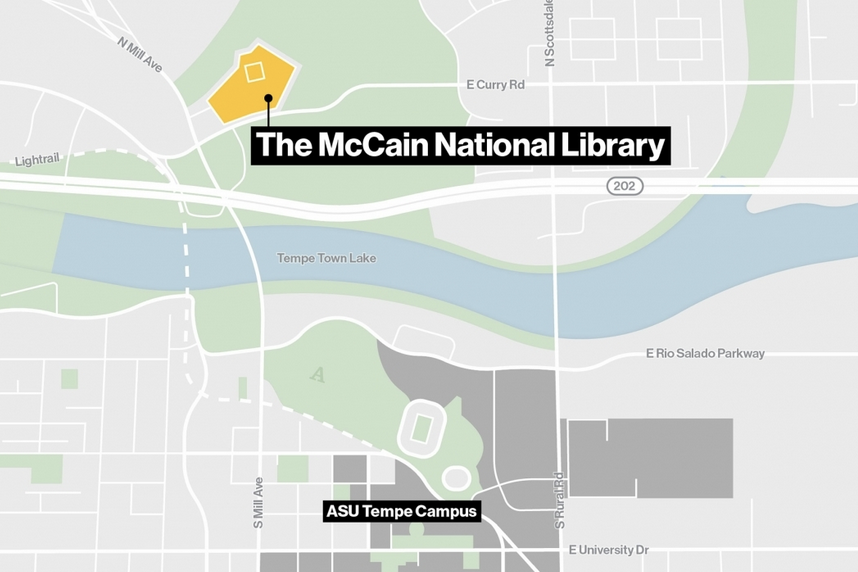 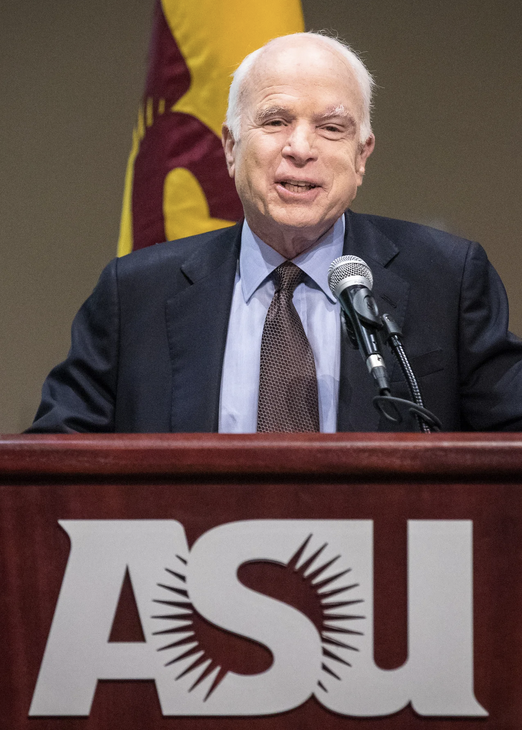 [Speaker Notes: Find additional images to use for this slide]
ASU hosts first AI Community of Practice convening
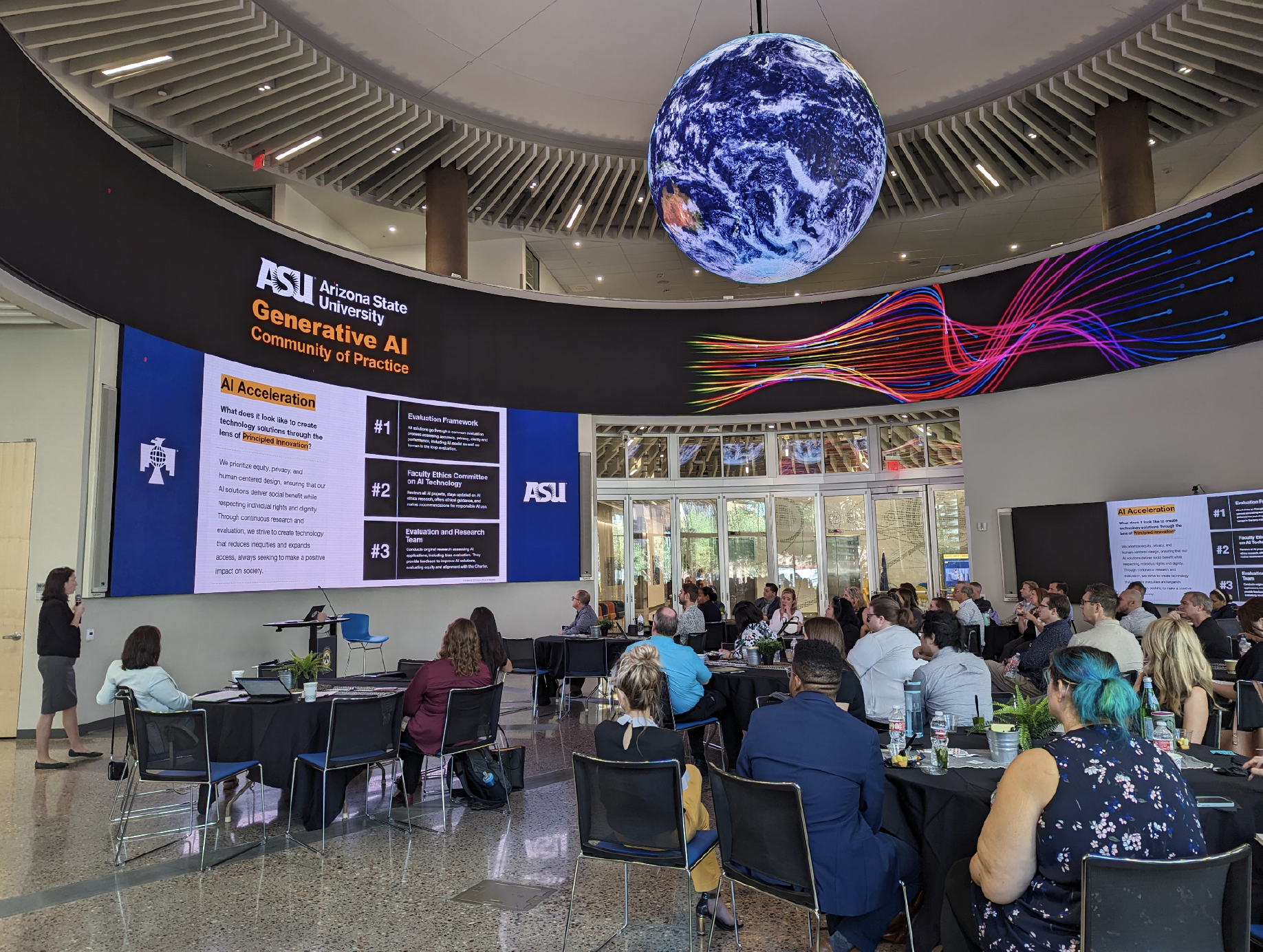 The ASU Generative AI Community of Practice (CoP) held its inaugural meeting at the ASU Thunderbird Global Forum in Phoenix, Arizona. This event brought together diverse stakeholders from Arizona State University (ASU) and aimed to explore the potential of Generative Artificial Intelligence (GenAI) in revolutionizing higher education. 

Purpose: The primary purpose of the CoP is to assemble forward-thinking thought leaders from ASU who share a vision of harnessing GenAI to drive innovation and enhance the global learning experience. This community provides a platform for collaboration, knowledge exchange, and collective shaping of the future of GenAI in higher education.
Any photo can replace this photo to support your presentation.
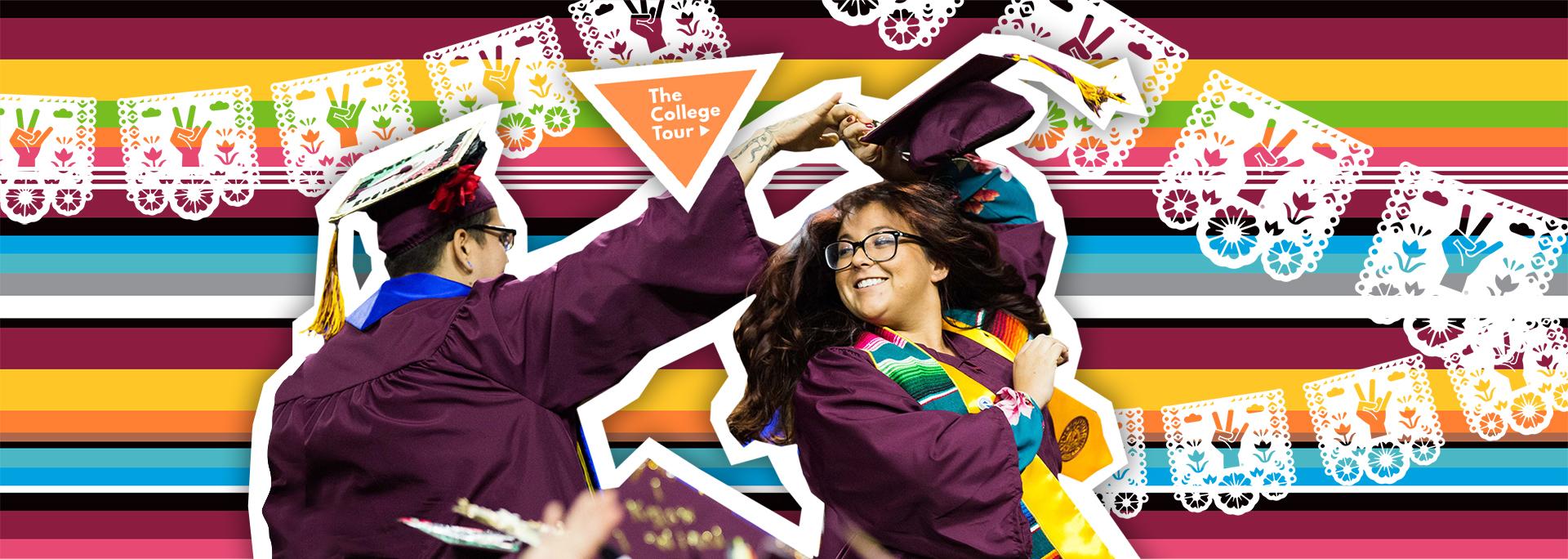 Notes:
The vertical gold bar should remain the same height as the white text box area
ASU hosted the premier of the College Tour en Español – a Spanish language film about the Hispanic/Latino student experience at ASU. 
The film featured 10 ASU students and recent alumni and will steam on Amazon Prime.
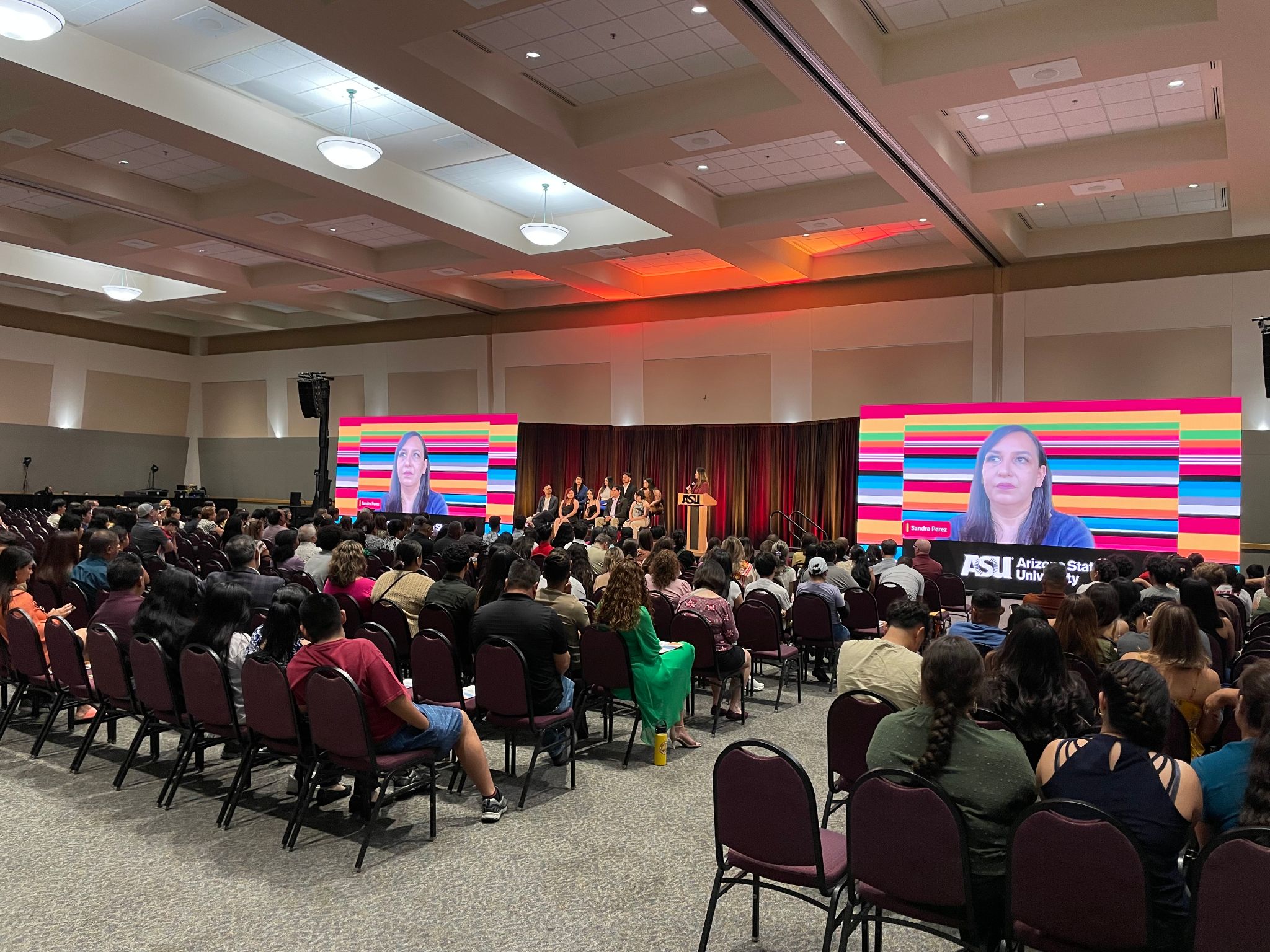 [Speaker Notes: Find additional images to use for this slide]
Any photo can replace this photo to support your presentation.
Please watchASU launched a video series about student and faculty wellness called “Ask Judy”. 

The first episode focused on advice for reaching out to students to check in on their wellbeing.
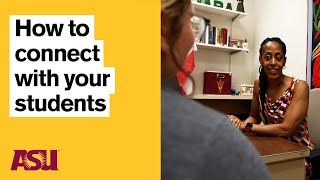 Episode 1 featuring ASU Chief Wellness Office and Dean Judy Karshmer.
[Speaker Notes: Find additional images to use for this slide]
Thank you
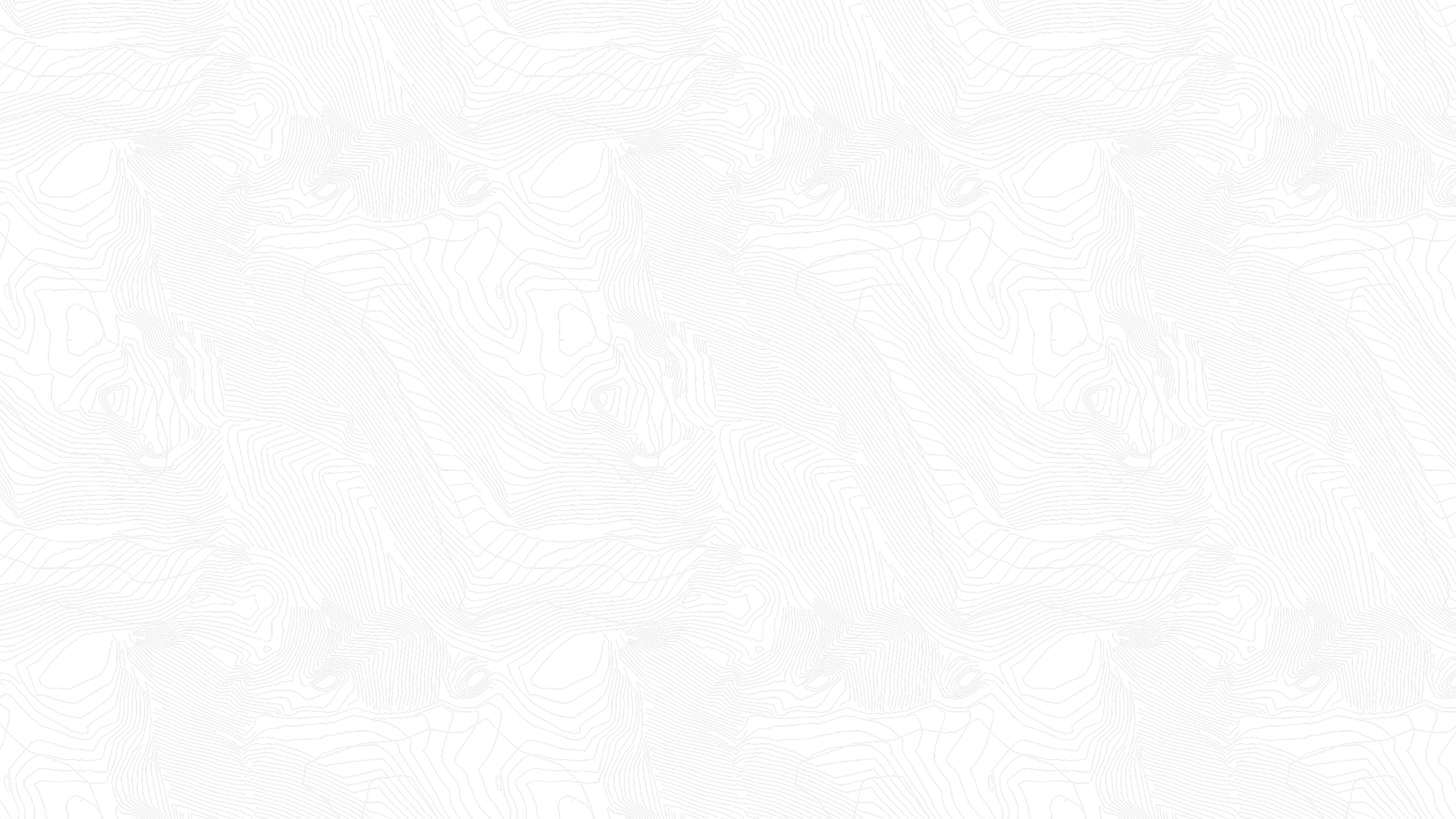 University Senate: October Meeting
Nancy GonzalesExecutive Vice President and University ProvostOctober 2, 2023